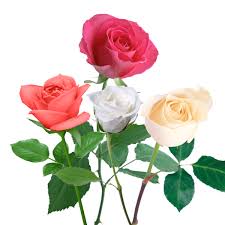 সবাইকে আজকের পাঠে শুভেচ্ছা
মোহাম্মদ মোরশেদ(ব্যবসায় শিক্ষা)
বিবিএস, এমবিএস(হিবি), বিএড,এমএড,এলএলবি, 
কম্পিঃডিপ্লোমা, লাইব্রেরী ডিপ্লোমা, সার্ভে ডিপ্লোমা
সিনিয়র শিক্ষক 
কোকদণ্ডী গুনাগরী উচ্চ বিদ্যালয়, 
বাঁশখালী, চট্টগ্রাম।
মোবাঃ-০১৮১৫১১৩৭৭৬
Email-  m.murshed84@gmail.com
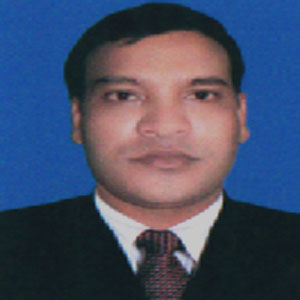 এসোও আমরা কিছু ছবি দেখি
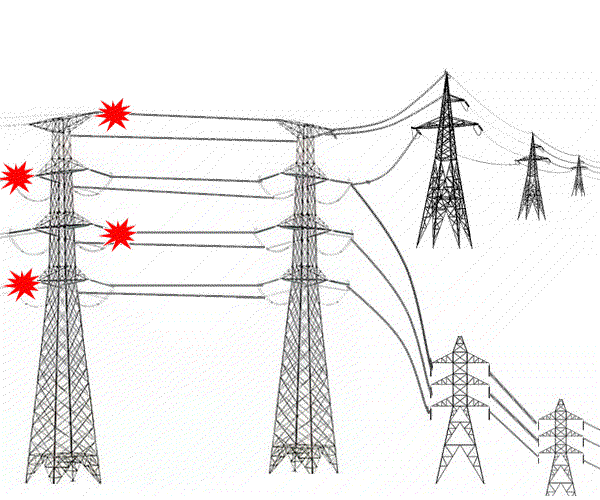 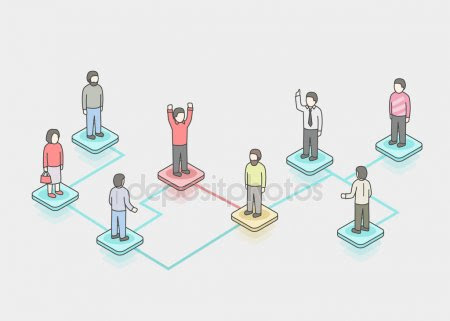 মানুষের নেটওয়ার্ক
তড়িৎ প্রবাহের নেটওয়ার্ক
এসো আমরা আরো কিছু ছবি দেখি
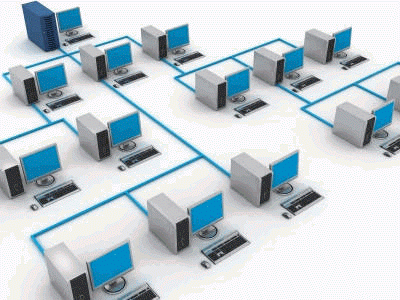 কম্পিউটার নেটওয়ার্ক
আজকের পাঠের বিষয়
কম্পিউটার নেটওয়ার্ক
বিষয়ঃ তথ্য ও যোগাযোগ প্রযুক্তি
শ্রেণীঃ অষ্টম
অধ্যায়ঃ ২
শিখনফল
এ পাঠ শেষে শিক্ষার্থীরা –

কম্পিউটার নেটওয়ার্ক কী তা বলতে পারবে।
 কম্পিউটার নেটওয়ার্কের বিভিন্ন যন্ত্রপাতি ব্যাখ্যা করতে পারবে।
কম্পিউটার নেটওয়ার্কের সুবিধা বর্ণনা করতে পারবে।
এসোও আমরা একটি ভিডিও দেখি
ভিডিওতে আমরা কি দেখলাম
একটি ক্যাবেল দিয়ে একাধিক কম্পিউটারের মধ্য সংযোগ স্থাপন
দুই বা ততোধিক কম্পিউটারকে যোগাযোগের কোনো মাধ্যম দিয়ে এক সাথে জুড়ে দিলে যদি তারা
নিজেদের ভেতর তথ্য বা উপাত্ত আদান প্রদান করতে পারে তাকে কম্পিউটার নেটওয়ার্ক বলে।
নেটওয়ার্কের বিভিন্ন যন্ত্রপাতি
এসো চিত্রটি লক্ষ্য করি
সার্ভার
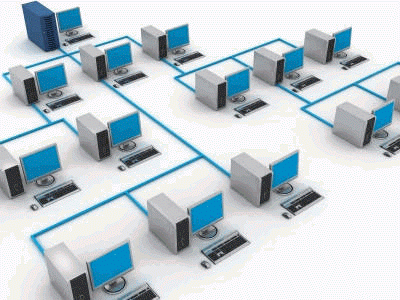 ক্লায়েন্ট
মিডিয়া
এসো চিত্রটি লক্ষ্য করি
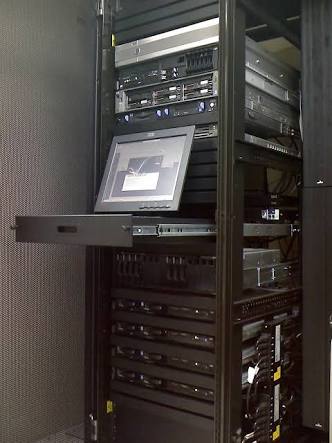 সার্ভার হচ্ছে একটি শক্তিশালী কম্পিউটার যেটি নেটওয়ার্কের অন্য কম্পিউটারকে নানা রকম সেবা প্রদান করে থাকে। একটি নেটওয়ার্কে একাধিক সার্ভার থাকতে পারে।
সার্ভার কম্পিউটার
এসো চিত্রটি লক্ষ্য করি
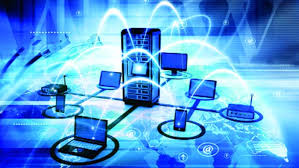 যে কম্পিউটার সার্ভার থেকে
বিভিন্ন সেবা নিয়ে থাকে তাকে ক্লায়েন্ট কম্পিউটার বলে।
ক্লায়েন্ট কম্পিউটার
এসো চিত্রগুলো লক্ষ্য করি
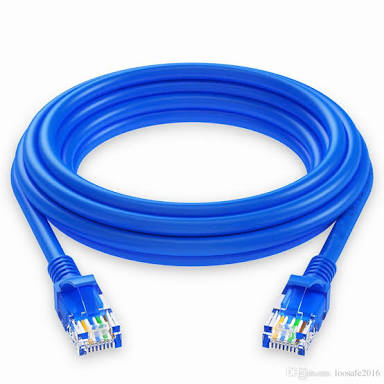 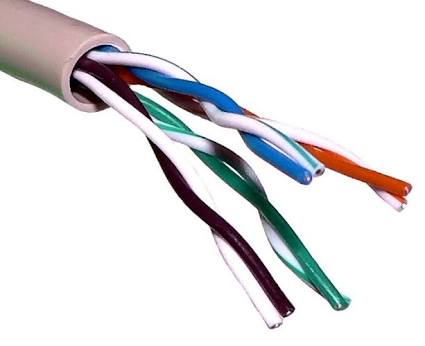 নেটওয়ার্ক মিডিয়া
যে বস্তু ব্যবহার করে কম্পিউটারগুলো জুড়ে দেওয়া হয় তাকে নেটওয়ার্ক মিডিয়া বলে।
এসো চিত্রগুলো লক্ষ্য করি
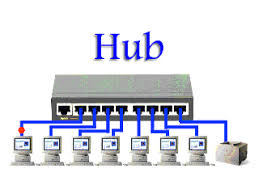 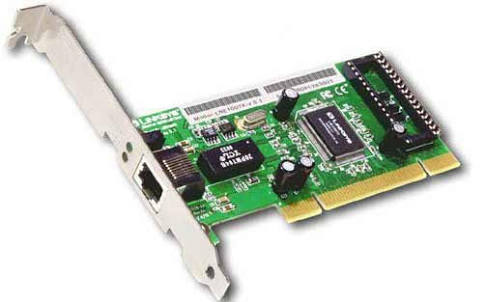 হাব
NIC কার্ড
নেটওয়ার্ক এডাপ্টার
একটি কম্পিউটারকে সোজাসুজি নেটওয়ার্কের সাথে সরাসরি জুড়ে দেওয়া যায় না।
এই জুড়ে দেওয়ার কাজটি করে থাকে নেটওয়ার্ক এডাপ্টার।
চিত্রটিতে আমরা কি দেখতে পাচ্ছি
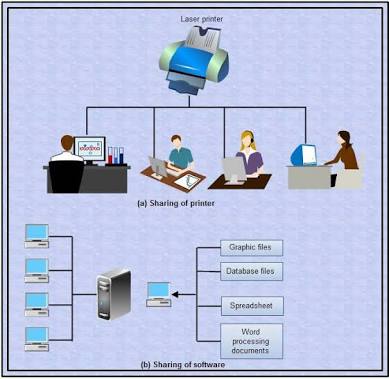 একটি প্রিন্টার সব ব্যবহারকারী শেয়ার করছে
ক্লায়েন্টের কাছে ব্যবহারের জন্য যে সকল সুযোগ সুবিধা দেওয়া হয় তার সবই রিসোর্স
নেটওয়ার্কের সুবিধা
ফাইল শেয়ার করা
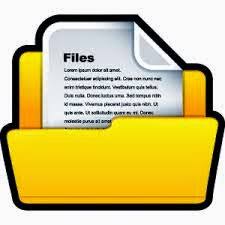 নেটওয়ার্কের সাথে যুক্ত সকল কম্পিউটারে যে কোন ফাইল শেয়ার করা যায়
অ্যাপ্লিকেশন শেয়ার করা
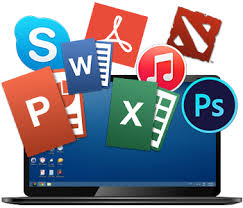 নেটওয়ার্কের যে কোন কম্পিউটারে অ্যাপ্লিকেশন শেয়ার করা
রির্সোস শেয়ার করা।
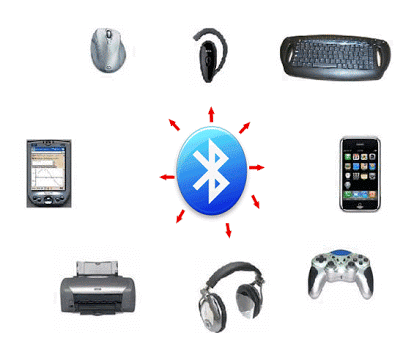 নেটওয়ার্কের যে কোন কম্পিউটারে  রির্সোস শেয়ার করা
জোড়ায় কাজ
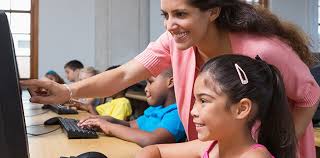 নেটওয়ার্কের সুবিধা সমুহ আলোচনা কর
দেখি পারি কিনা
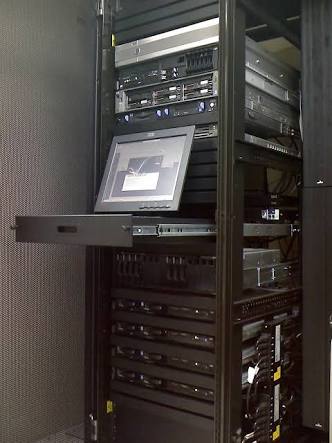 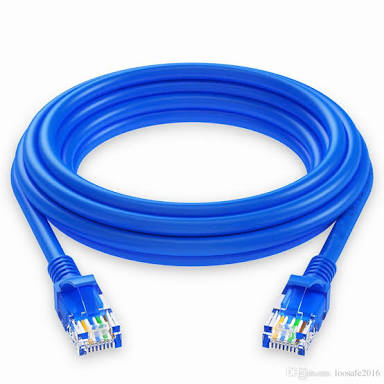 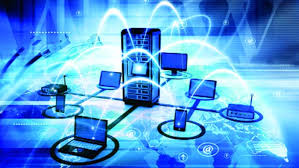 ক্লায়েন্ট কম্পিউটার
মিডিয়া ক্যাবেল
সার্ভার কম্পিউটার
বাড়ির কাজ
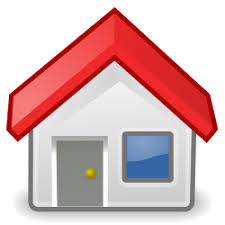 নেটওয়ার্কের যন্ত্রাংশের তালিকা তৈরি কর।
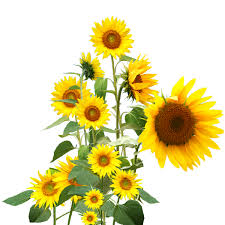 সবাইকে ধন্যবাদ